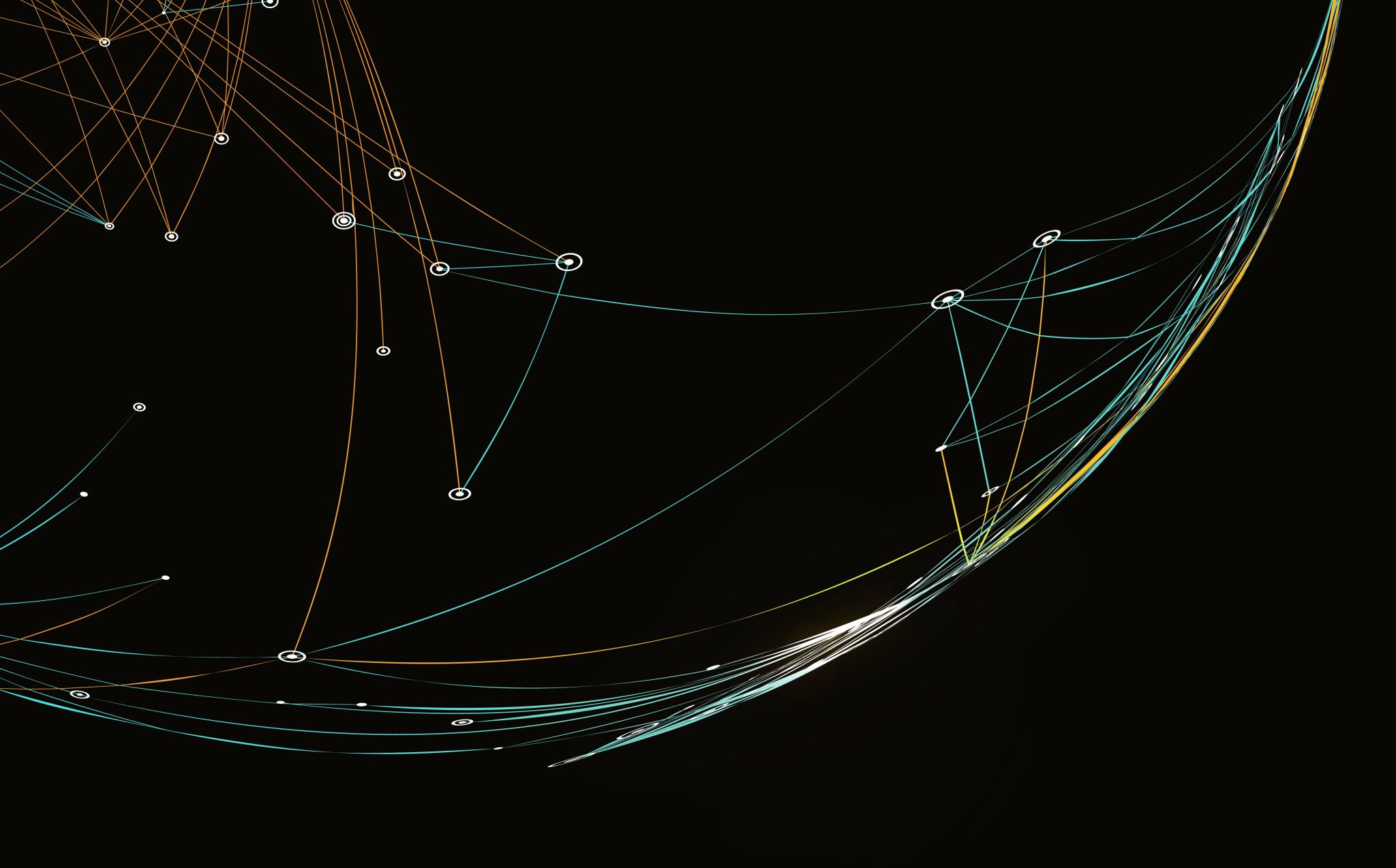 Enter the Gungeon Review
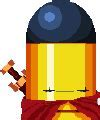 By: Jaxon Pecora
Game Title: Enter the GungeonCompany: Dodge Roll StudiosGenre: Roguelike, bullet-hellprice: $14.99Minimum specs: xbox, PS4, switch or pc with specs below
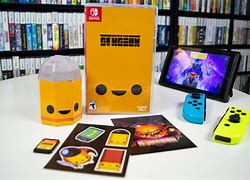 Game summary
Quick overview – wacky guns / darks souls difficult
Story line – story is a little vague 
Player’s role – very intense action-packed dual stick shooter
Installation – download from online or buy disk only 2gb
User interface – wasd, space and mouse configurable
Game play – fun but frustrating 
Scoring – speed runs(unofficially but popular)
Artwork –  2.5d game
Sound and music -  edm, cheery up beat
Special features – various items combo together and various easter eggs
Manual –none is a walkthrough however
Bugs – minor bugs(total time played 49.8 hour currently)
Game review pro and cons
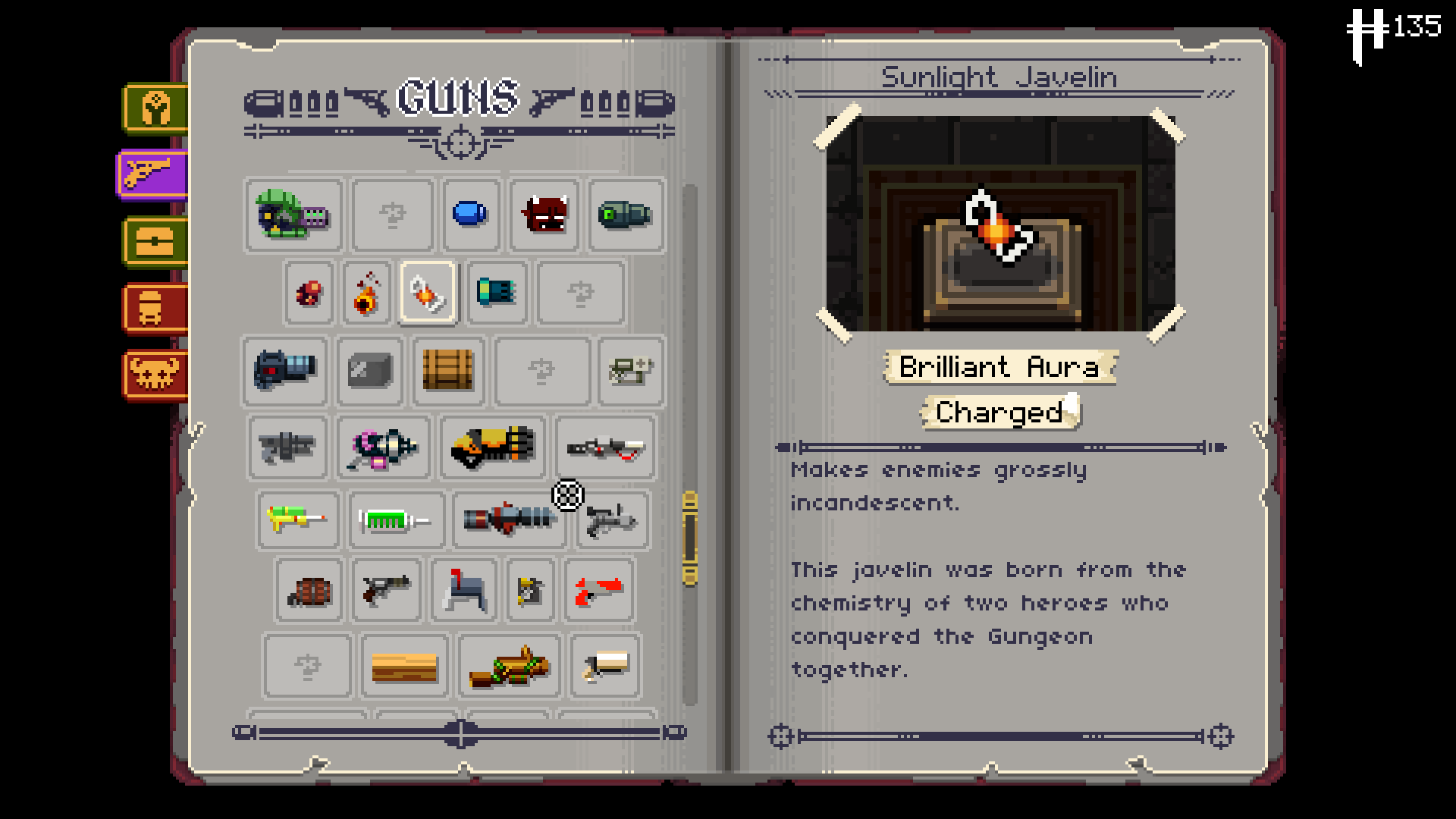 What is fun – wacky guns, cute characters, sense of skill level and variety of events
What is bad – can get repetitive if your bad, heavily rng dependent and difficult can be rage inducing
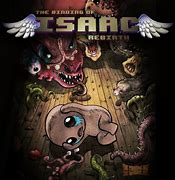 Comparison to similar games
Similar game - binding of Issacs, kingdoms new lands and hades
Audience – 14 and up 
Mistake – no difficulty slider, rng , and unexplained  mechanics , end game screen
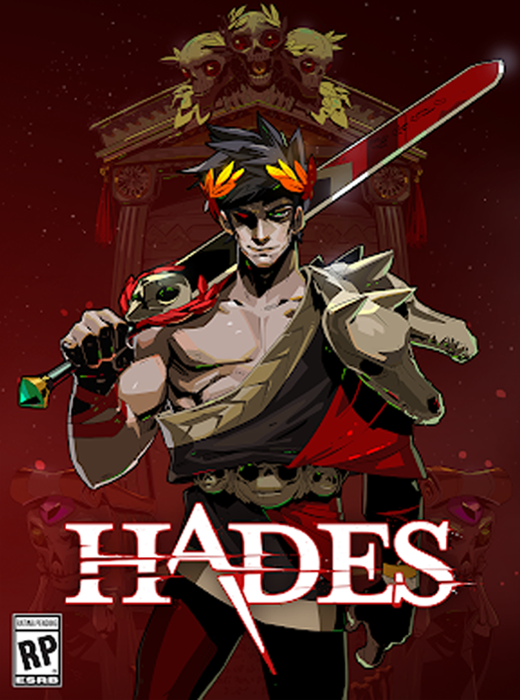 Summary
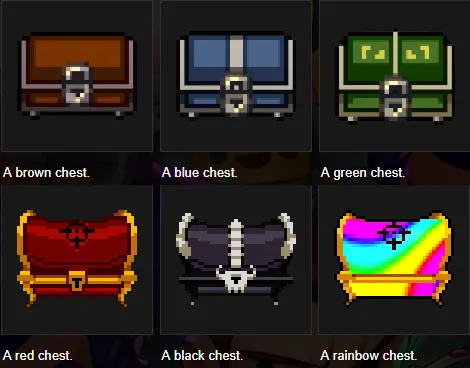 Strengthens –
Fun combat, lots of replayability
Weakness – Rng 
Difficulty (for some)
Worth purchasing – yes
How could be improved – hidden mechanic explanation, better hints